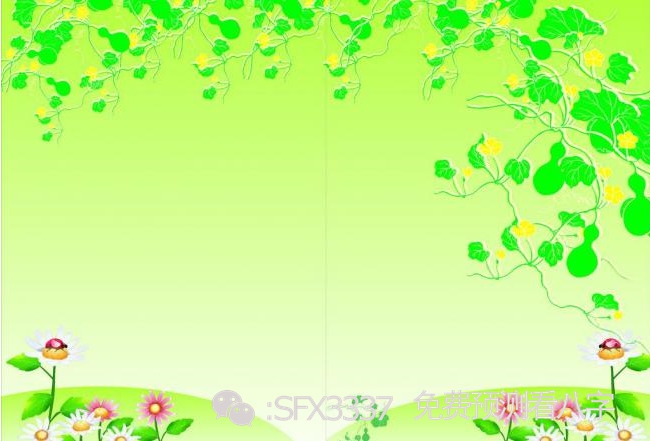 hú  lu
我要的是葫芦
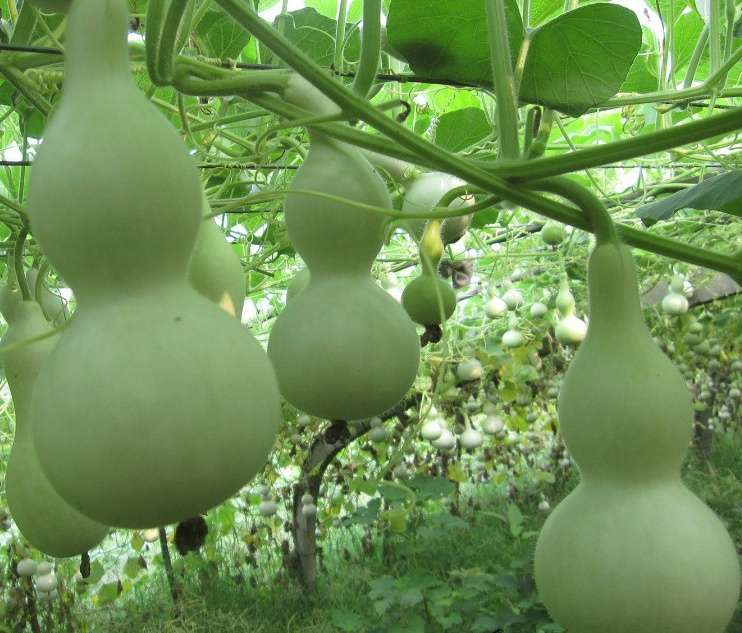 看，葫芦的果实像不像大小两个球连在一起？
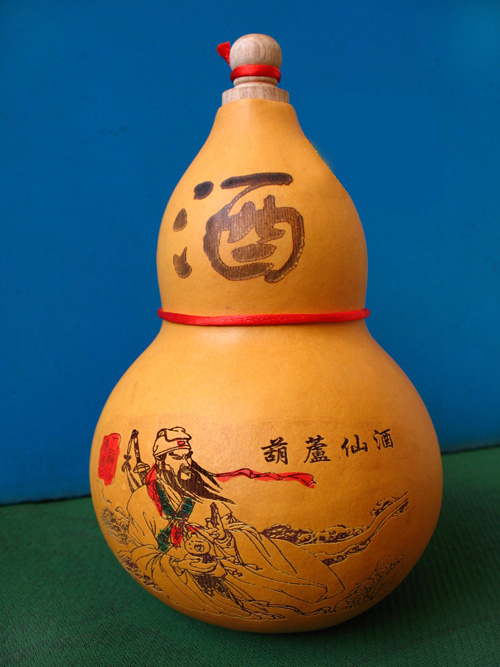 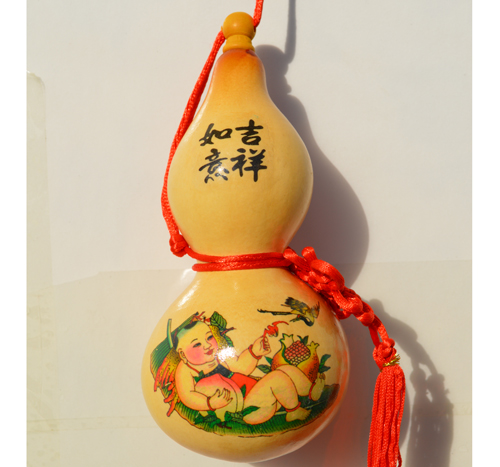 盛酒
观赏
猜一猜，这葫芦是用来干什么的？
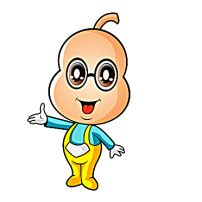 听读要求
1.读准字音，读通句子，难读的地方多读几遍。

2.想一想：课文写了一件什么事？
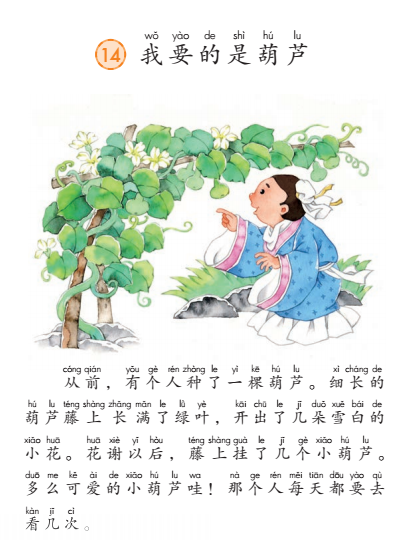 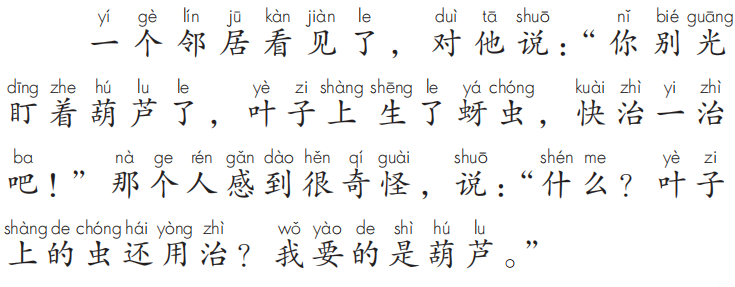 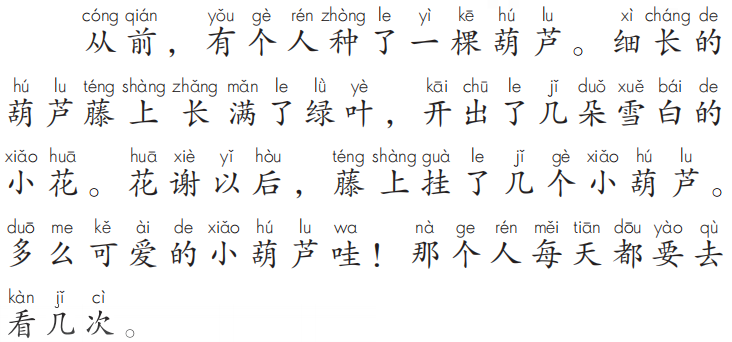 3
1
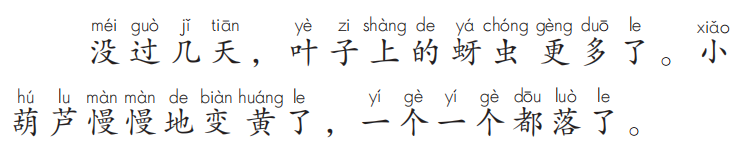 4
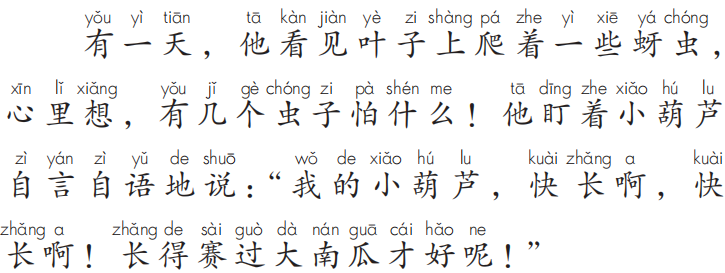 2
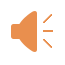 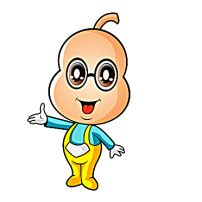 一个邻居看见了，对他说：“你别光盯着葫芦了，叶子上生了蚜虫，快治一治吧！”那个人感到很奇怪，说：“什么？叶子上的虫还用治？我要的是葫芦。”
远亲不如近邻
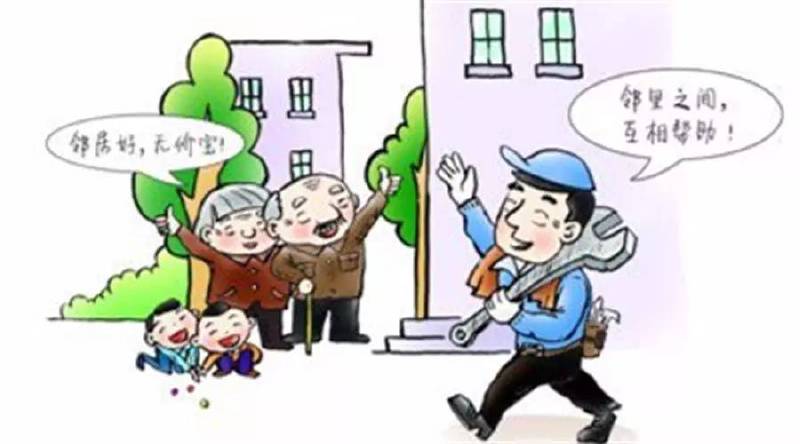 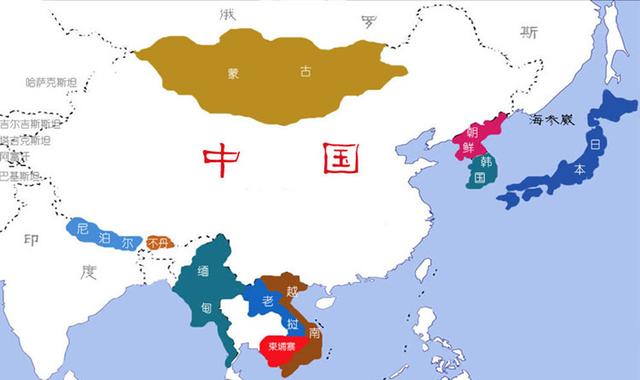 找一找
中国的邻国有哪些？
邻
邻近

邻居

邻国

邻村
治
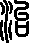 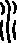 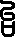 水
土石堆筑的堤坝
本义：动词，开凿水道，修筑堤坝，疏水防洪。
治
治理

治水

治安

治病
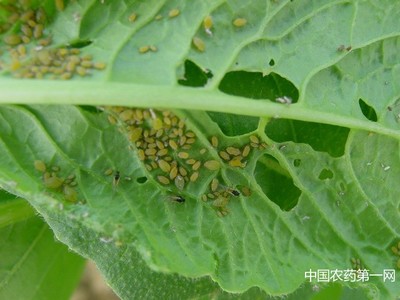 蚜虫是一类植食性昆虫。
那个人感到很奇怪，说：“什么？叶子上的虫还用治？我要的是葫芦。”
从前，有个人种了一棵葫芦。细长的葫芦藤上长满了绿叶，开出了几朵雪白的小花。花谢以后，藤上挂了几个小葫芦。多么可爱的小葫芦啊！那个人每天都要去看几次。
掉、落
棵
颗
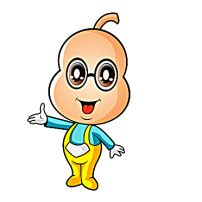 我发现                      。
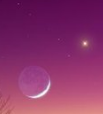 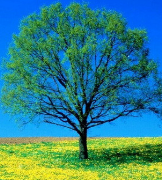 我会填：
一（  ）树 一（  ）星星
颗
棵
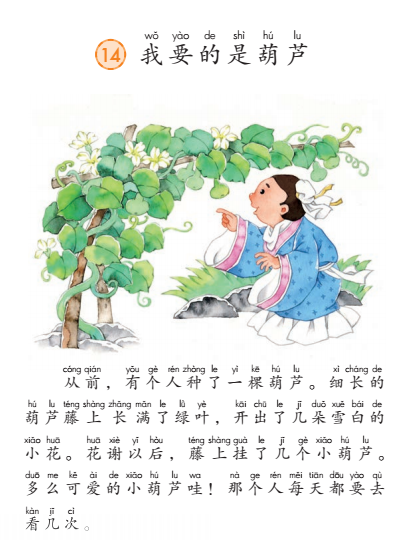 细长的葫芦藤  雪白的小花   可爱的葫芦
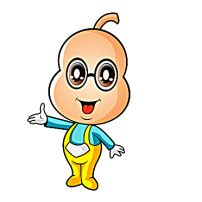 有一天，他看见叶子上爬着一些蚜虫，心里想，有几个虫子怕什么！他盯着小葫芦自言自语地说：“我的小葫芦，快长啊，快长啊！长得赛过大南瓜才好呢！”
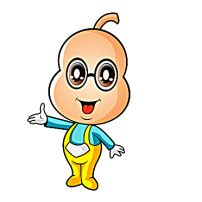 做一做动作，看一看部首，有什么发现？
zhǎ   miáo   dèng  dīng
眨  瞄   瞪  盯
目字旁的字还有：
盯
紧盯

盯住

盯人
他盯着小葫芦自言自语地说：“我的小葫芦，快长啊，快长啊！长得赛过大南瓜才好呢！”
自言自语地说：“                   ！”
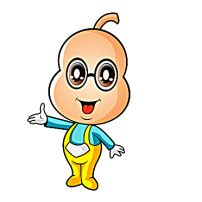 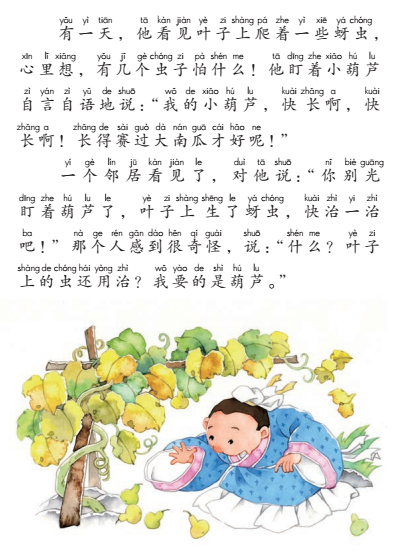 没过几天，叶子上的蚜虫更多了。小葫芦慢慢地变黄了，一个一个都落了。
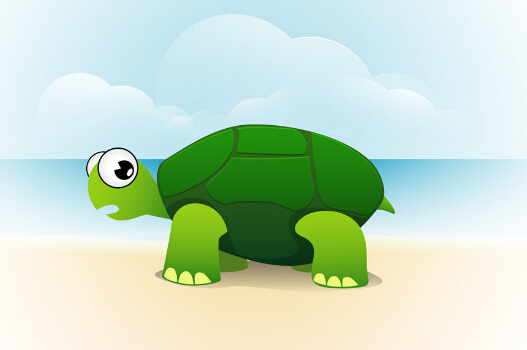 （     ）慢慢地（  ），（                 ）。
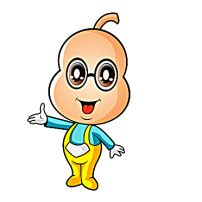 我会读
一棵藤上挂葫芦，邻居请他治蚜虫，

只盯葫芦不想治，葫芦慢慢都落光。
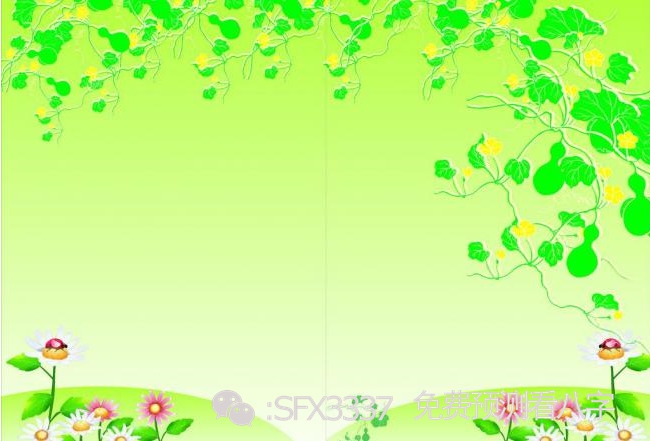 hú  lu
我要的是葫芦
第二课时
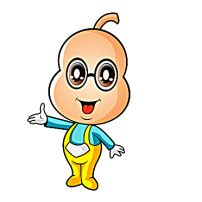 照样子，连一连
木     讠     相     目     令     氵   忄
圣    台      阝     丁     心     射   果
邻
（ ） （ ）  （ ）  （ ）   （ ）  （ ） 棵
怪
治
盯
想
谢
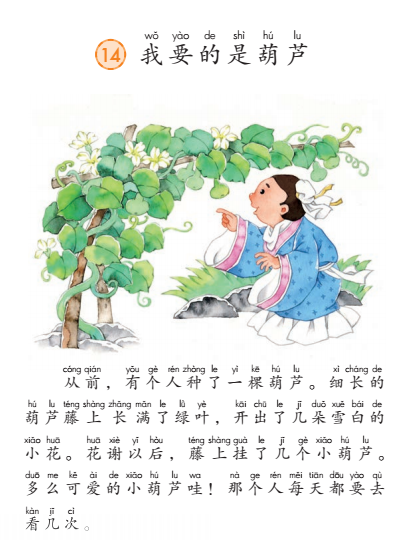 从前，有个人种了一棵葫芦。细长的葫芦藤上长满了绿叶，开出了几朵雪白的小花。花谢以后，藤上挂了几个小葫芦。多么可爱的小葫芦啊！那个人每天都要去看几次。
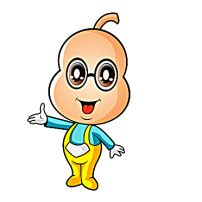 比一比，说一说。
葫芦藤上长满了绿叶，开出了几朵小花。
细长的葫芦藤上长满了绿叶，开出了几朵雪白的小花。
那个人每天都要去看几次。
从这句话中我感受到种葫芦的人（           ）。
喜欢葫芦
有一天，他看见叶子上爬着一些蚜虫，心里想，有几个虫子怕什么！他盯着小葫芦自言自语地说：“我的小葫芦，快长啊，快长啊！长得赛过大南瓜才好呢！”
有几个虫子怕什么！
有几个虫子不可怕。
蚜虫真的不可怕吗？
蚜虫繁殖很快，是地球上最具破坏性的害虫之一。
一个邻居看见了，对他说：“你别光盯着葫芦了，叶子上生了蚜虫，快治一治吧！”那个人感到很奇怪，说：“什么？叶子上的虫还用治？我要的是葫芦。”
你别光盯着葫芦了，叶子上生了蚜虫，快治一治吧！
    什么？叶子上的虫还用治？我要的是葫芦。
邻居劝他做什么？他为什么不做呢？
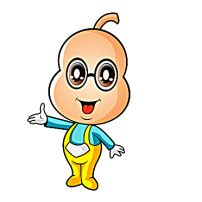 比一比，读一读。
叶子上的虫还用治？
叶子上的虫不用治。
没有翅膀也能飞？
。
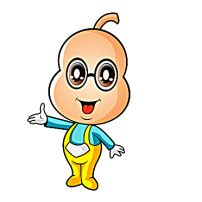 想一想
叶子上的蚜虫和葫芦有没有关系？
叶子和葫芦关系密切。叶子就像一个“绿色工厂”，能在阳光下进行光合作用，为葫芦制造营养物质。如果叶子被蚜虫吃掉，葫芦就会停止生长。
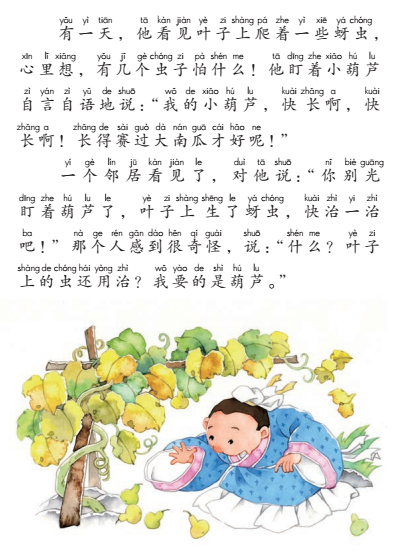 没过几天，叶子上的蚜虫更多了。小葫芦慢慢地变黄了，一个一个都落了。
小葫芦慢慢地变黄了，一个一个都落了。
想一想：种葫芦的人想要葫芦，为什么最后却一个也没得到？
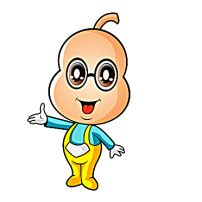 续编故事《葫芦落光以后》
种葫芦的人看到葫芦都落光了，心里想，         ！他自言自语地说：                                 。    
    一天，他跑去对邻居说：                       。
棵
一棵树

一棵草
谢
感谢

多谢

谢客
想
回想

思想

心想
言
发言

方言

语言

自言自语
怪
奇怪

怪石

怪物

大惊小怪
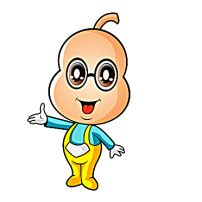 推荐阅读
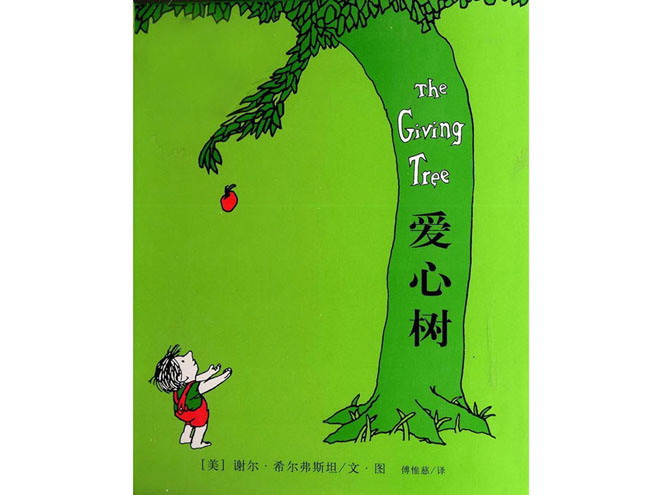 图/文 【美】谢尔·希尔弗斯坦